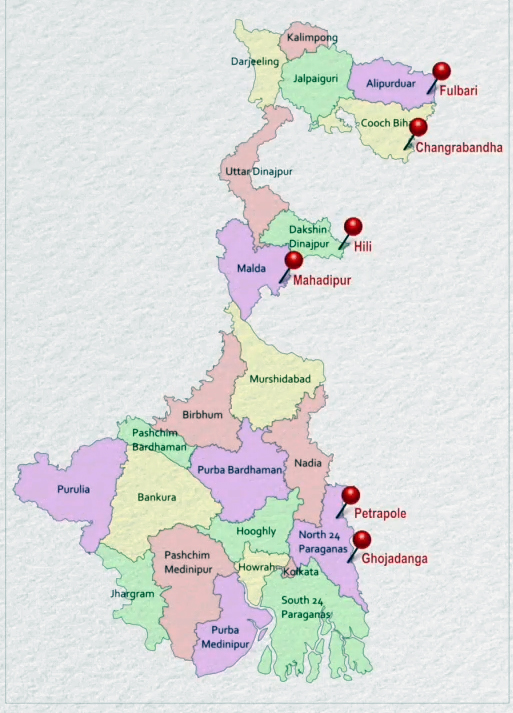 Suvidha Vehicles Facilitation System
Integrated Check Posts (ICPs) on Indo-Bangladesh border :
ICP Petrapole
ICP Ghojadanga
ICP Mahadipur
ICP Hili
ICP Changrabandha
ICP Fulbari
Countries Involved
India 
Bhutan 
Bangladesh
Issues Identified

Detentions Up to 40/45 days
No certainty of date of export
Queue Controlled by Local Groups/Cartels
No Inter communication between agencies
A complete chaos at land Ports
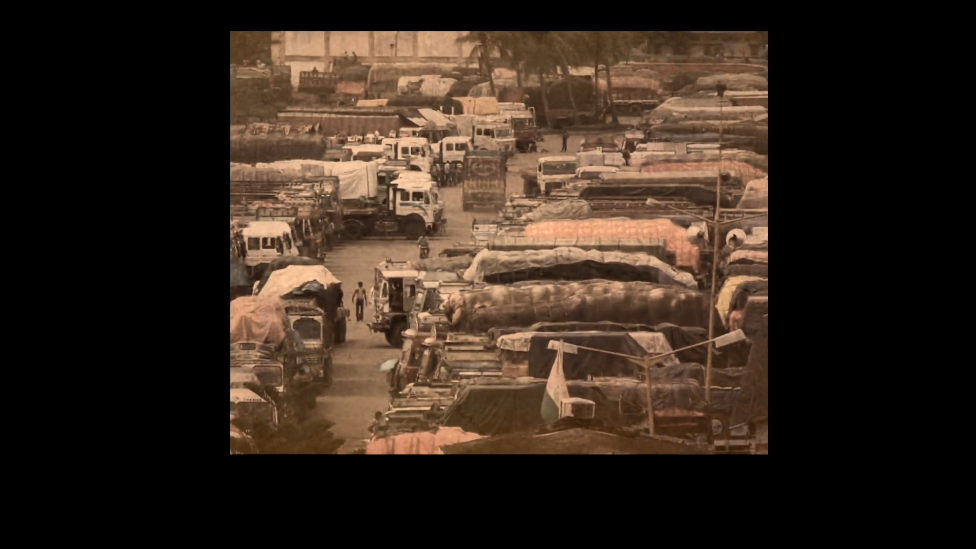 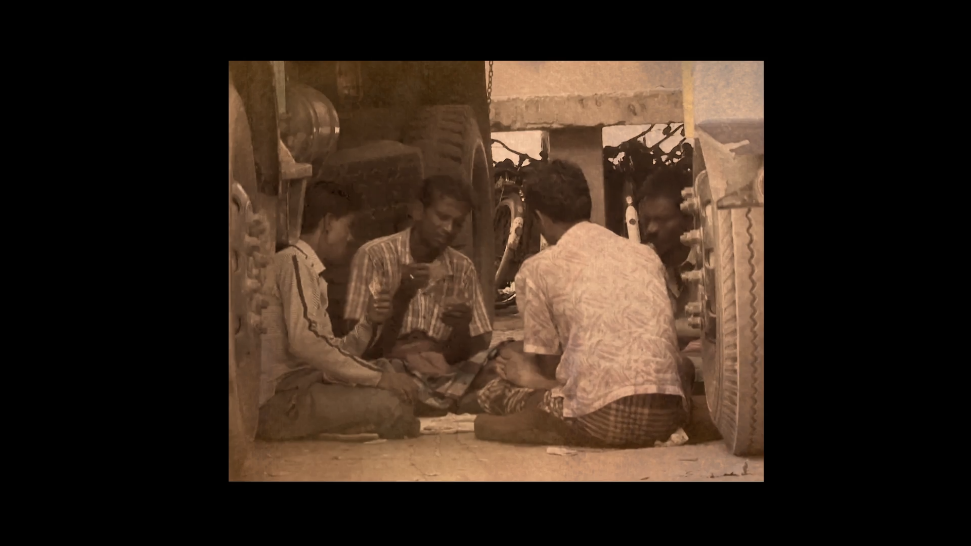 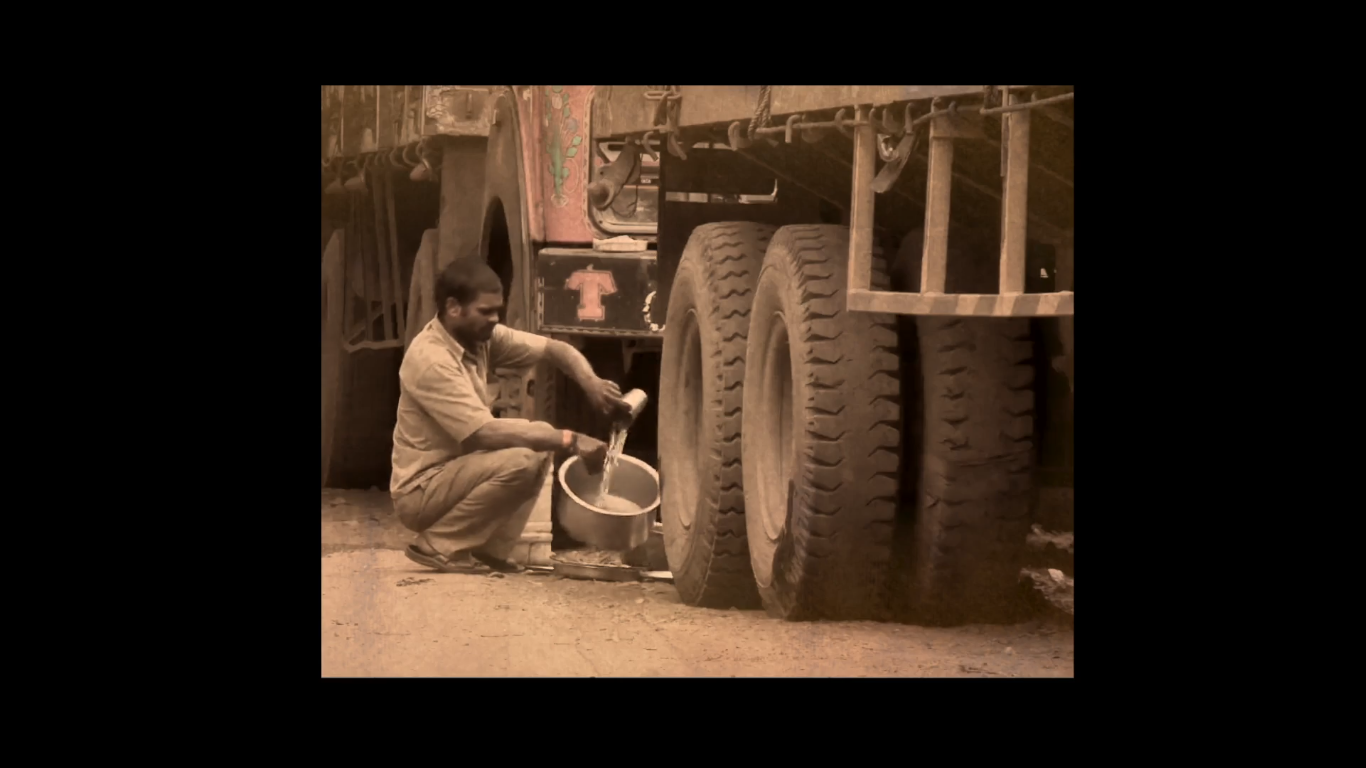 Journey of Suvidha…
Private Agencies Involved
Exporters Association
Custom House Agents (CHAs) Association   
Transporters Association
Parking Association
Vehicle owners & Drivers
Individual Exporter, Transporter, etc.
Local Residents
Government Agencies Involved
Land Ports Authority of India (LPAI)
Indian Customs (CBIC)
Border Security Force (BSF) 
Central Warehousing Corporation (CWC)
Police 
Transport Department
Understanding the Process of Different Agencies and providing dashboards to all linking all stakeholders 

Online allocation of Slots

Round the Clock Call Centre facility placed to support and guide

Technology used for automation of ICPs
Automatic Number Plate Recognition (ANPR) Cameras
Using of Boom Barriers for Access Control of Trucks
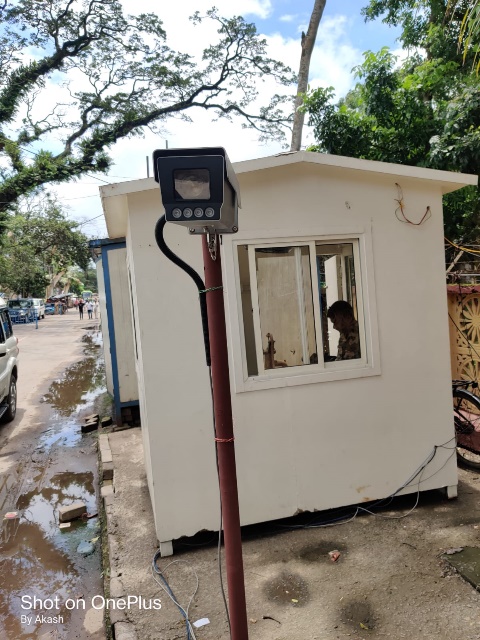 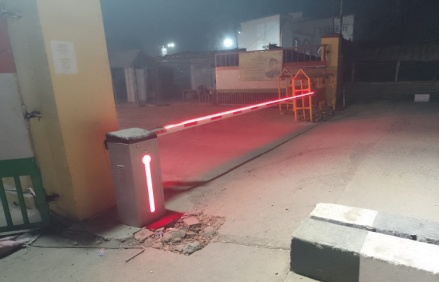 Journey of Suvidha….contd.
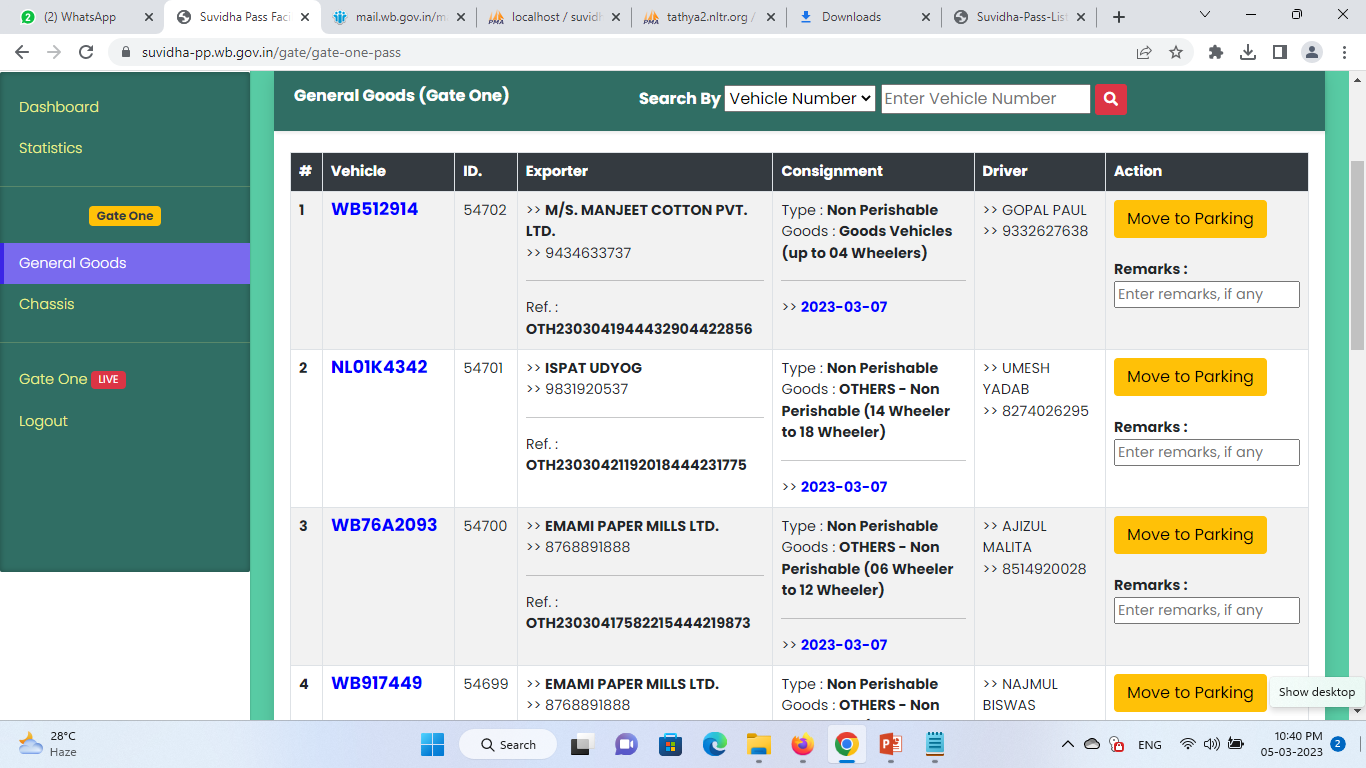 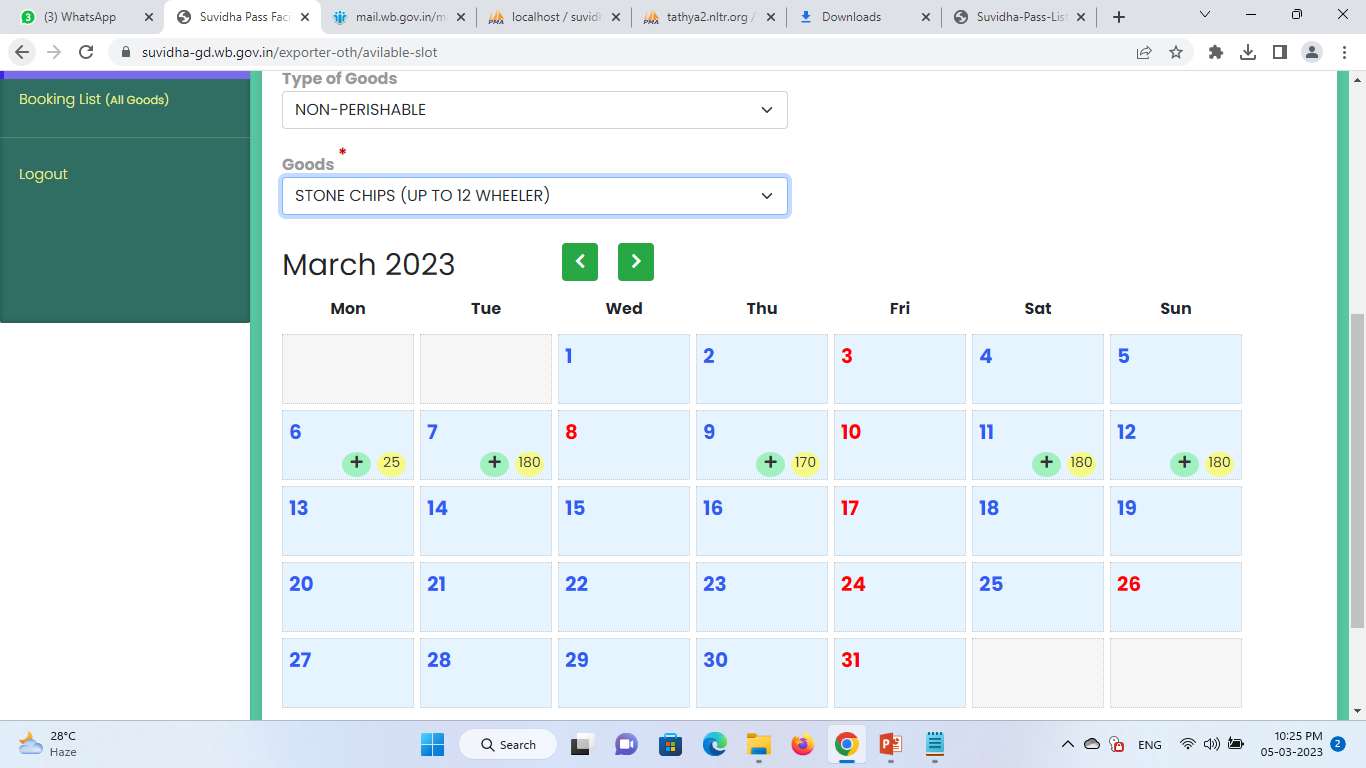 Slot Booking facility inside Exporter Dashboard
Dashboard of BSF Official/LPAI Official
Results Achieved…
Rs 400 Cr (approx.) revenue generated as Suvidha facilitation fee

Government spent Rs 40 Cr (approx.) for infrastructural development of the local area and people in and around ICPs

Average cost at all ICPs for one  transaction reduced from Rs 70k-100k (approx.) to 3k-10k.

Till now 5.5 Lakh (approx.) Vehicles exported through Suvidha
Feedback and Appreciation Received from different Agencies…

World Bank
Land Port Authority of India (LPAI)
Government of Tamil Nadu 
Exporters, Custom House Agents (CHAs) and Drivers
Points for further Improvement
Stakeholders of other side of the ICPs (Bangladesh Land Port Authority (BLPA), Border Guard Bangladesh (BGB), Bangladesh Customs, etc.) not yet included

Exchange of information with Customs EDI portal is required to facilitate more single-window activities which will help reduce the time taken for submission of EGM.

Online Car pass facility is not yet integrated 

Parking and Goods unloading Capacity of other side of the ICPs are required to be increased
Thank You!        Any Questions?